Мебель для куклы
Урок немецкого языка в 4 классе
Защита проекта на тему «Наша квартира»
Учитель Ручина Ольга Николаевна
Что вы видите на картине? Перечислите.
В квартире много комнат. Дайте их названия по – немецки
Мебель, сделанная из дерева
Мебель, сделанная из бросового материала
Назови предметы мебели по - немецки
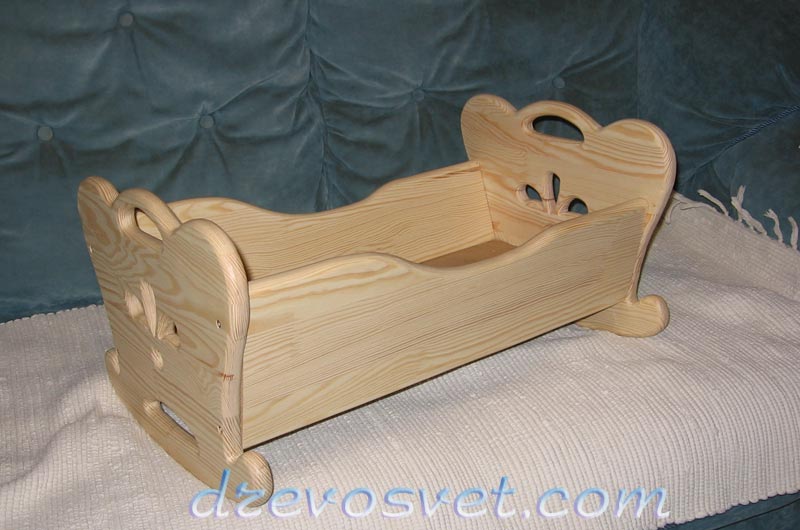 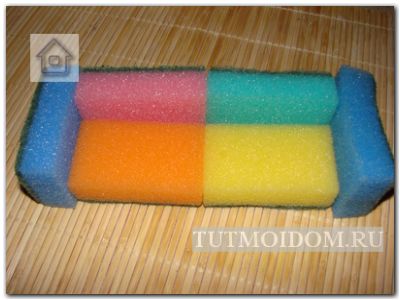 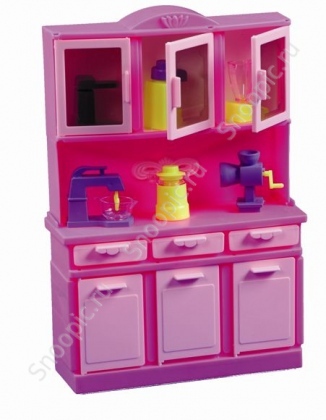 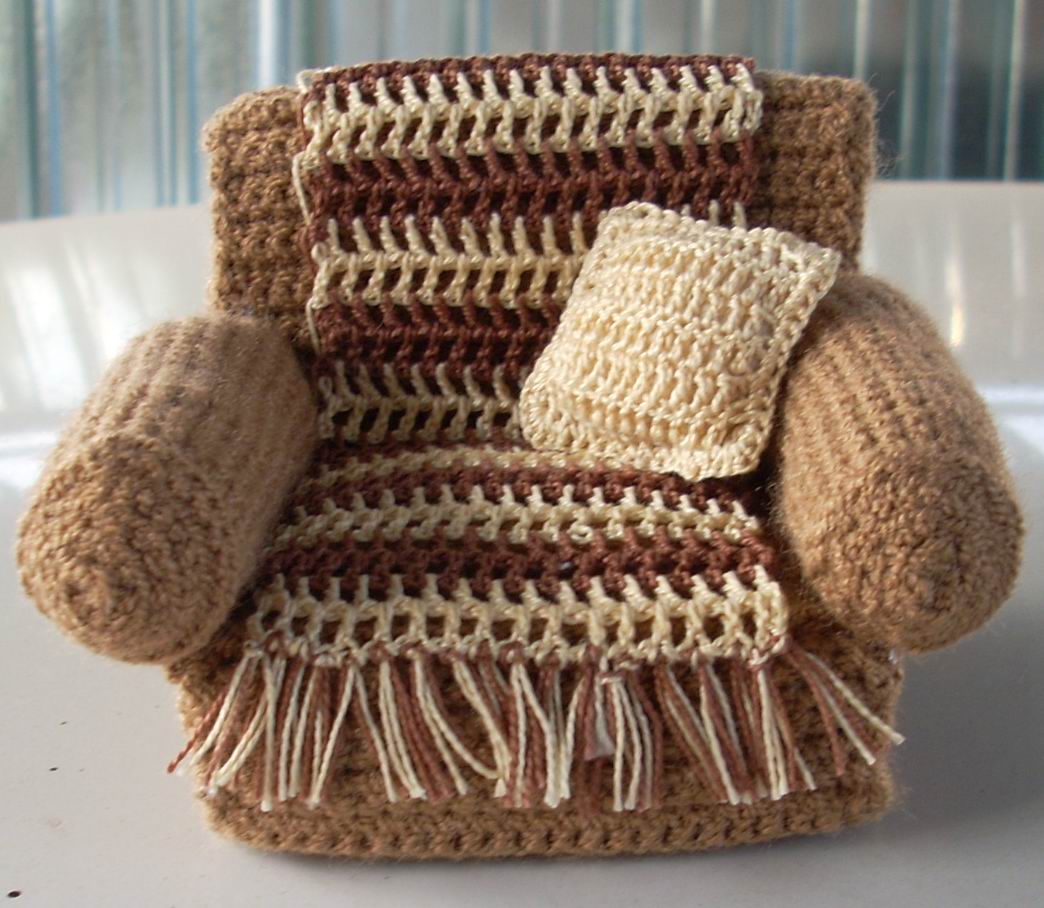 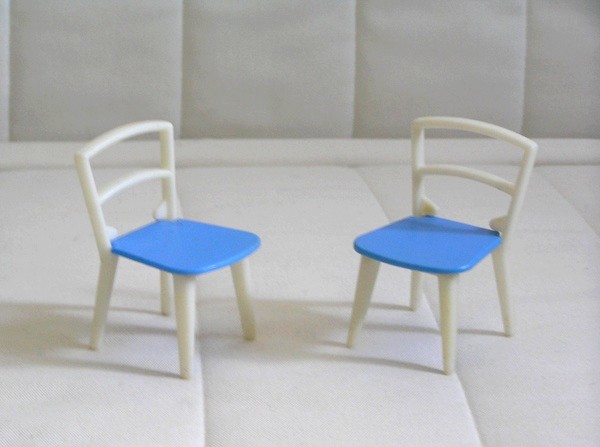 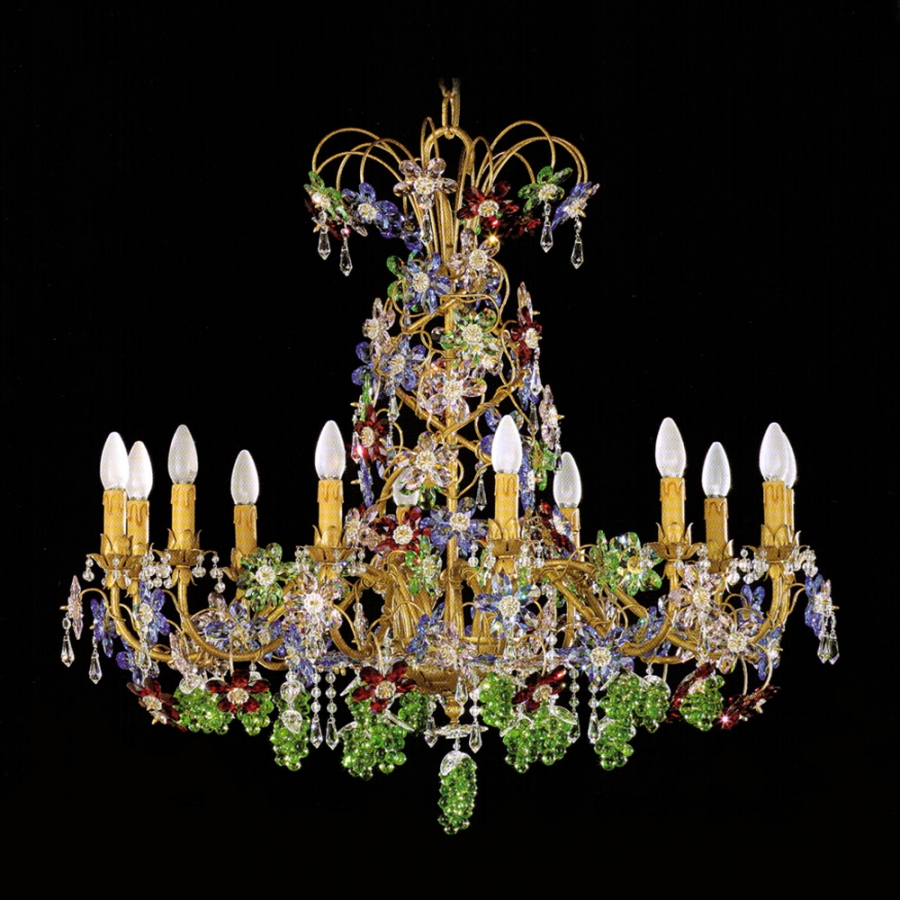 Спасибо! Вы  работали отлично!